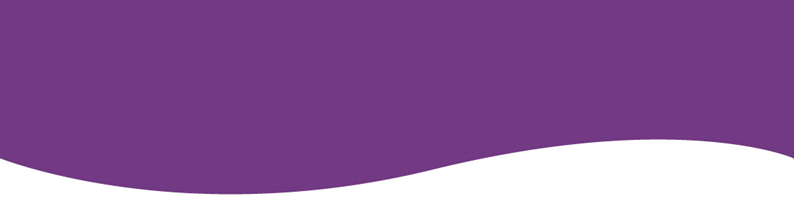 Upper Norwood Library 
Refurbishment
We are pleased to announce that the first stage of the refurbishment work for Upper Norwood Library is starting on 31st January until mid-March 2017. During this period there will a library service on the ground floor, with computers, a children’s library,  fiction and popular non-fiction available
Please bear with us while these works take place as it may be a little noisier than usual. 
While the upper floor is being refurbished you will be able to reserve, without charge, non-fiction books from the library catalogue.
If you wish to use another library while these works are taking place, the nearest libraries are: 
Croydon: South Norwood Library, Lawrence Rd, London SE25 5AA.  Tel: 020 3700 1021
Lambeth: West Norwood Library, 14-16 Knights Hill, London SE27 0HY. Tel: 0207 926 8092